CHỦ ĐỀ 4
THỰC VẬT VÀ ĐỘNG VẬT
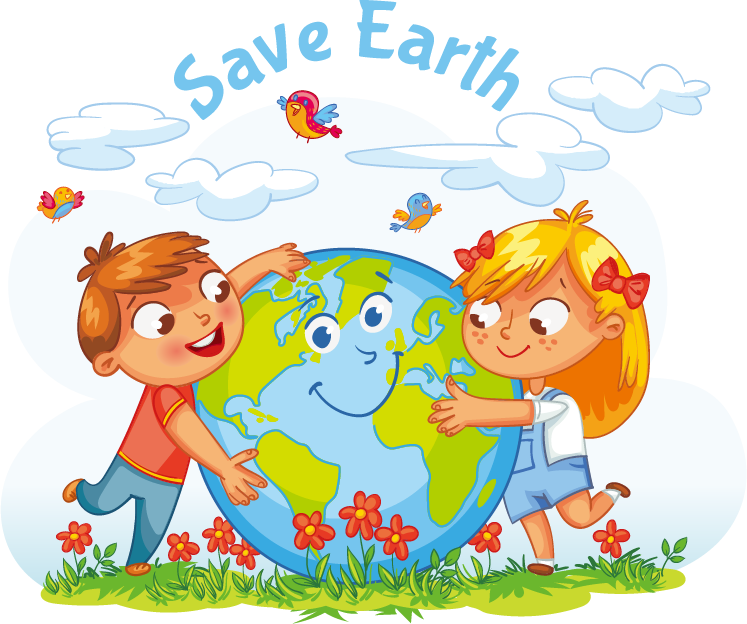 BÀI 18
CẦN LÀM GÌ ĐỂ BẢO VỆ 
MÔI TRƯỜNG SỐNG CỦA 
THỰC VẬT VÀ ĐỘNG VẬT?
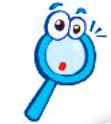 Quan sát và kể tên việc làm trong mỗi hình sau. Những việc làm đó mang lại lợi ích gì cho môi trường sống của thực vật và động vật?
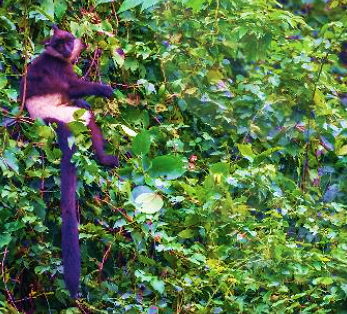 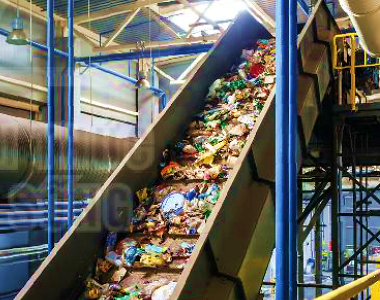 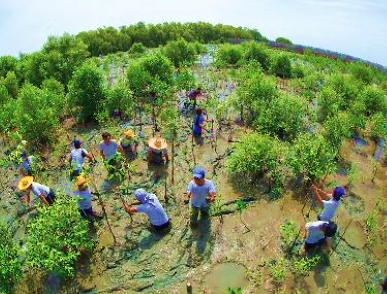 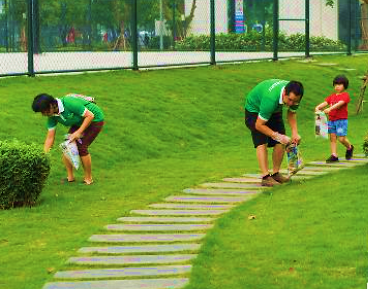 Trồng và chăm sóc rừng
Nhặt rác
Bảo tồn thiên nhiên
Xử lí rác thải
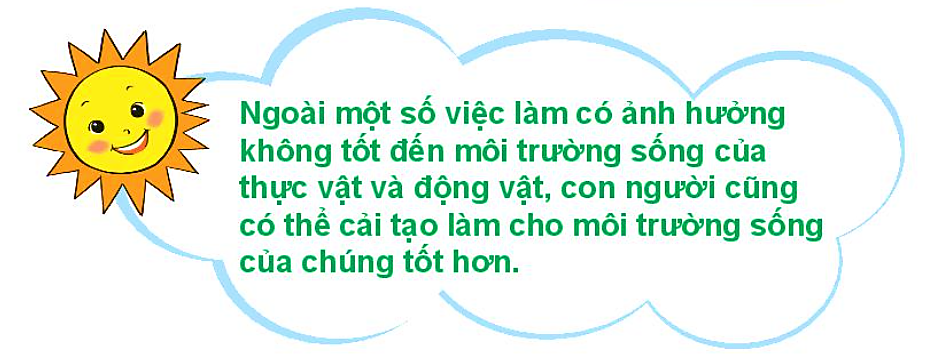  Các việc làm trên giúp cho môi trường sống của thực vật và động vật được xanh sạch đẹp hơn, bảo vệ sức khỏe của động vật, thực vật cũng như bảo vệ thiên nhiên, trái đất.
Việc làm có lợi
Việc làm gây hại
..............
..............
1. Lựa chọn thẻ chữ và hoàn thành sơ đồ về những việc làm thay đổi môi trường sống của thực vật và động vật theo mẫu sau:
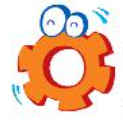 Việc làm của con người
..............
..............
..............
..............
Chặt phá rừng
Chăm sóc và bảo vệ cây
Vứt rác ở sông, hồ
Lấp ao, hồ
Sử dụng phân hóa học
Để rác đúng nơi quy định
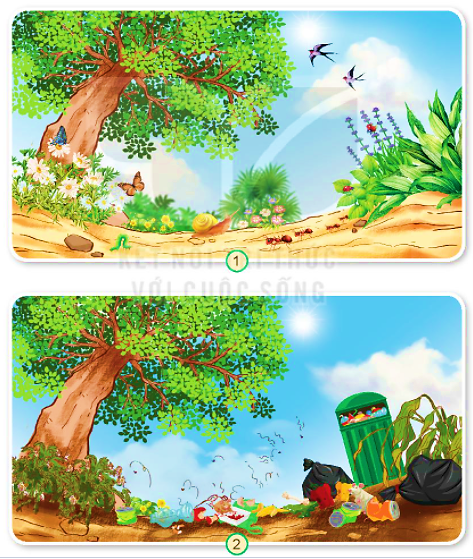 1. Quan sát và cho biết hai hình dưới đây có điểm gì khác nhau. Vì sao có sự khác nhau đó? Điều gì xảy ra nếu môi trường sống của thực vật và động vật tiếp tục bị tàn phá?
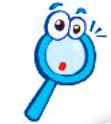